The Defensive Apology:
The Contingent Apology:
The Hypocritical Apology:
The Pass-the-Blame Apology:
The Strategic Apology:
“I’m sorry, but if you hadn’t…”
“I’m sorry if I did something to offend”
“I’m sorry, but I don’t see the big deal”
“I’m sorry, but I couldn’t help it”
“I’m sorry. Let’s move on.”
I was wrong.
I am sorry.
Will you forgive me?
How do I make it right?
Have Mercy on Me
What to do when you’ve blown it
1. I was wrong
Transgression:
Iniquity:
Sin:
Evil:
“Rebellion”
“Perversity, depravity”
“Miss the mark”
“Bad, malignant, displeasing (giving pain, unhappiness, misery)”
Wash me thoroughly from my iniquity,    and cleanse me from my sin! 
For I know my transgressions,               and my sin is ever before me.
2. I am sorry
Against you, you only, have I sinned and done what is evil in your sight,               so that you may be justified in your words and blameless in your judgment.
Behold, I was brought forth in iniquity, and in sin did my mother conceive me.
“Depart from me, for I am a sinful man, O Lord.” Lk 5:8 
“Lord, do not trouble yourself, for I am not worthy to have you come under my roof.” Lk 7:6
“I am no longer worthy to be called your son. Treat me as one of your hired servants.” Lk 15:19
“We are unworthy servants; we have only done what was our duty.” Lk 17:10
“God, be merciful to me, a sinner!” Lk 18:13
Will you forgive me?
Give me a new heart (10)
Don’t take Your presence (11)
Restore joy in salvation (12)
Open my lips (15)
Blot out (1, 9)
Wash (2, 9)
Cleanse (2)
Purify (7)
Hide Your face (9)
Deliver (14)
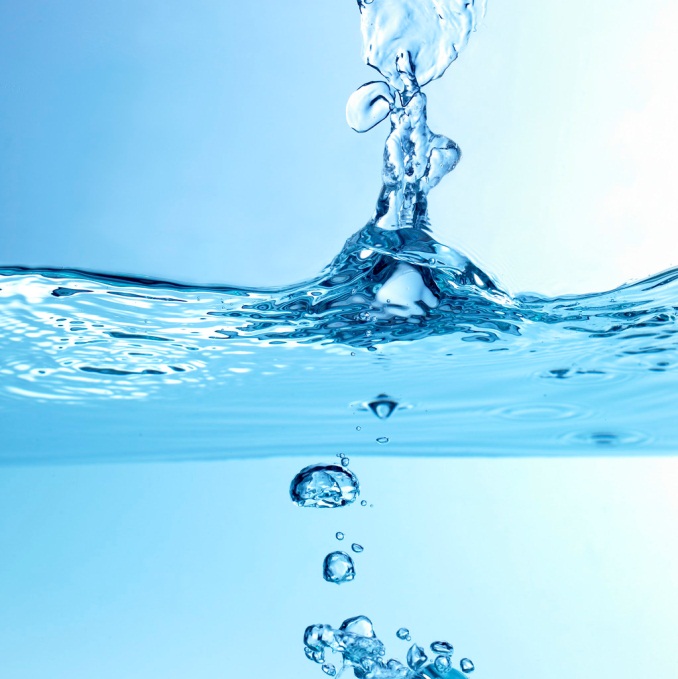 For you will not delight in sacrifice,       or I would give it;                                            you will not be pleased with a burnt offering.
The sacrifices of God are a broken spirit;                    a broken and contrite heart, O God, you will not despise.
How do I make it right?
Restore to me the joy of your salvation, and uphold me with a willing spirit.
Then I will teach transgressors your ways, and sinners will return to you.
O Lord, open my lips,                         and my mouth will declare your praise.
Look in the mirror
Be painfully honest
Lean on grace
Ask for help
Putting into practice